Akış Şeması-1
Bir problemin çözüm aşamalarının şekillerle ifade edilmesidir. Akış şemasında kullanılan şekiller aşağıda verilmiştir.
	Basla ve son ifadelerinde kullanılır.
	Klavyeden bil girişi için kullanılır, Gir komutu yerine geçer
	İşlem ifadelerinde kullanılır
	Karar verme ifadelerinde kullanılır. “Eger” deyimi yerine geçer
	Ekrana çıktı işlemlerinde kullanılır. “Yaz” komutu yerine kullanılır
	
	Bağlantı noktalarında kullanılır
	Yönlendirmelerde kullanılır
Akış Şeması-2
Soru: Bir ile 10 arasındaki tamsayıların karelerini ve kendilerini ekrana yazdıran algoritmanın akış şemasını çiziniz
Çözüm
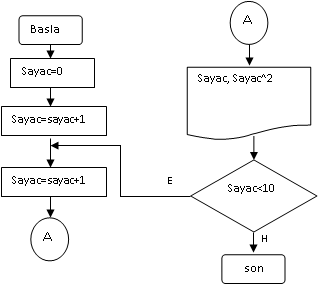 Akış Şeması-3
Soru: 1 den 1000’e kadar olan çift sayıları ekrana yazdıran programın akış şemasını çiziniz
Soru: Klavyeden girilen kelimenin harflerin ekrana yazdıran programın akış şemasını çiziniz
Soru: Klavyeden girilen sayının 7 ye bölümünden kalanı mod fonksiyonu kullanmadan ekrana yazdıran programın akış şemasını çiziniz
Soru: Klavyeden girilen cümlede kaç tane kelime olduğunu ekrana yazdıran programın akış şemasını çiziniz